ワクチン保管施設について（例）
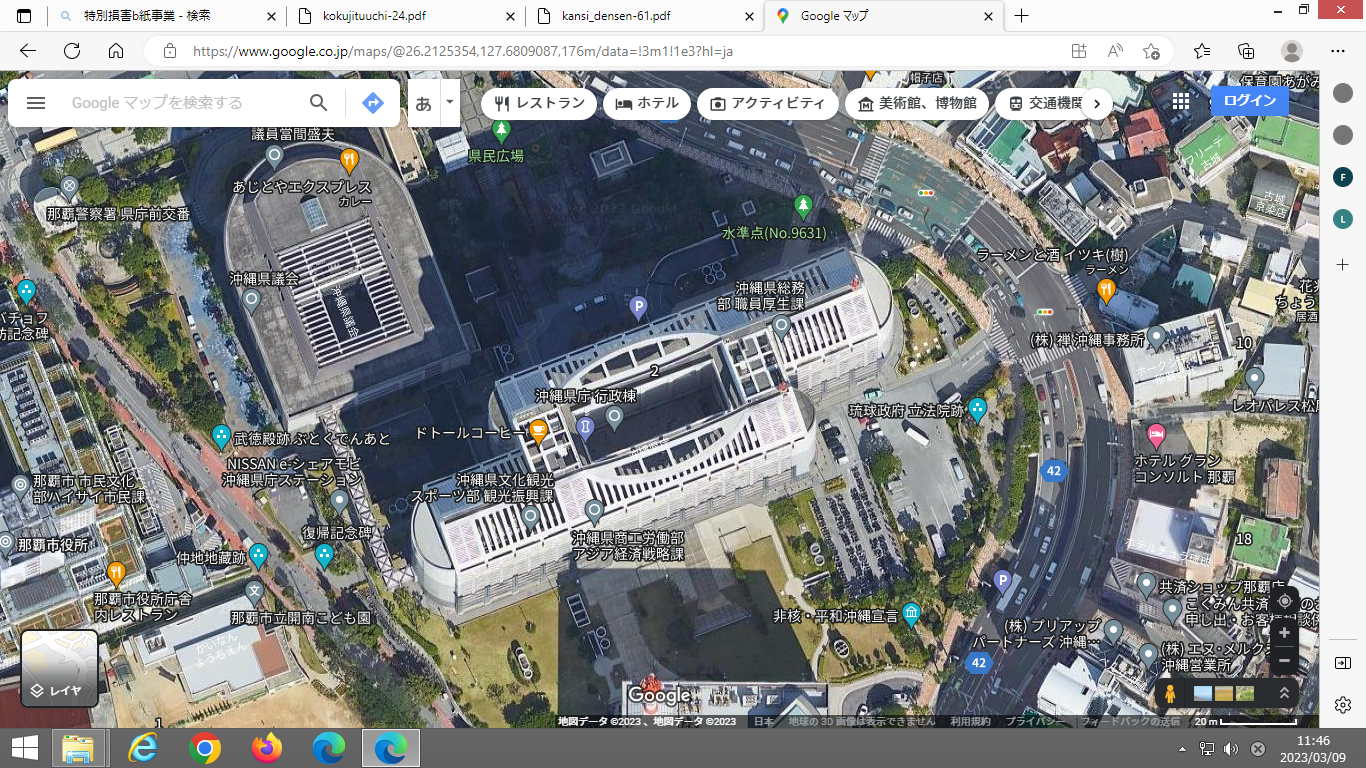 9階事務所冷蔵庫
（写真）
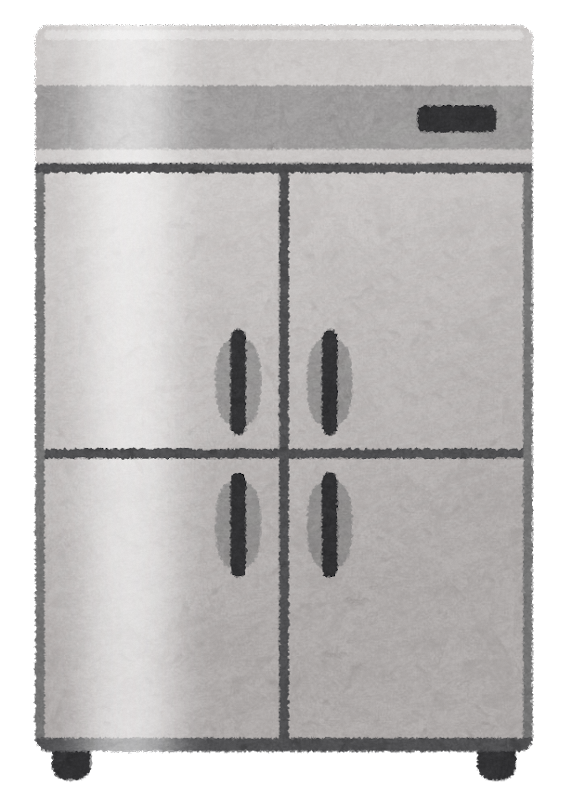 上段右側に保管。
停電時の自家発電あり